ANT332 FİZİK ANTROPOLOJİDE ARAŞTIRMA YÖNTEM VE TEKNİKLERİ
Prof. Dr. Başak KOCA ÖZER
IX. HAFTA
Bilimsel Yanıltma Biçimleri
Yazarlık Hakkı Sorunları (Sorumsuz Yazarlık)
Korsanlık (plajerizm)
Uydurmacılık (fabrikasyon)
Çoklu yayın (duplikasyon)
Bölerek yayınlama (salamizasyon)
İnsan-hayvan etiğine saygısızlık
Kaynakların taraflı seçilmesi
Taraflı yayın (çıkar çatışması)
BİLİMSEL ARAŞTIRMA ETİĞİ
Araştırmaya katılımcıların;
Gönüllülük prensibi
Araştırma hakkında temel bilgiye sahip olmaları
Güvenliği
Gizlilik ve güvenilirlik ilkesi
Bilime katkı payları
Toplumsal ayrılığa yol açmama ilkesi
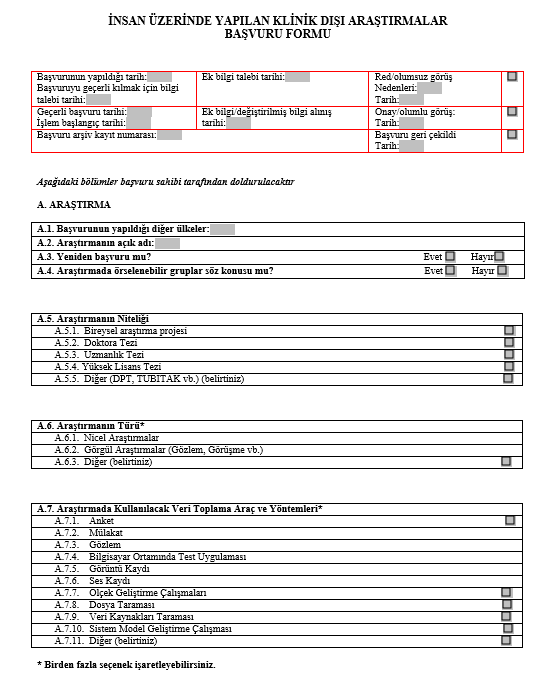 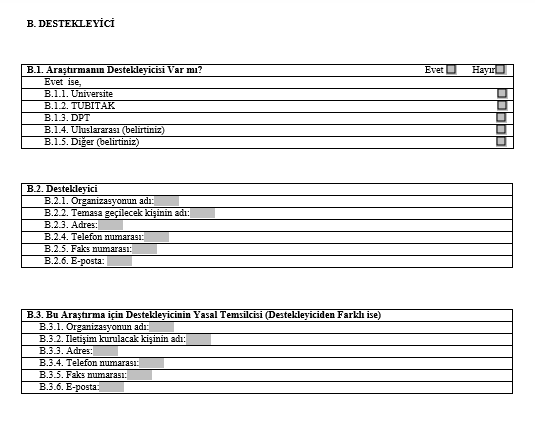 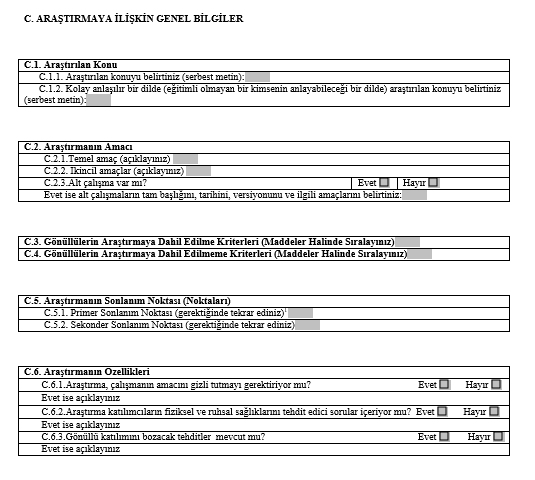 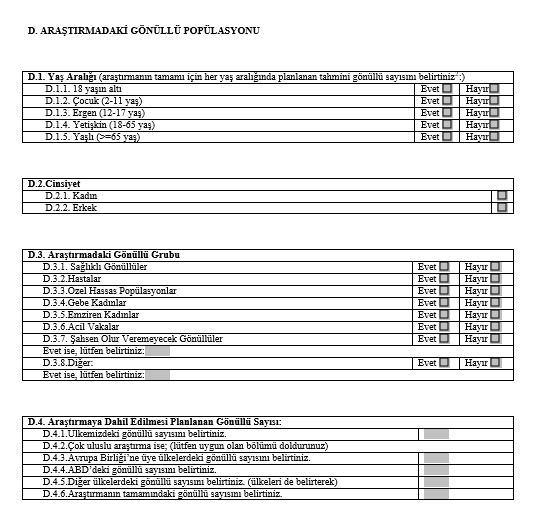 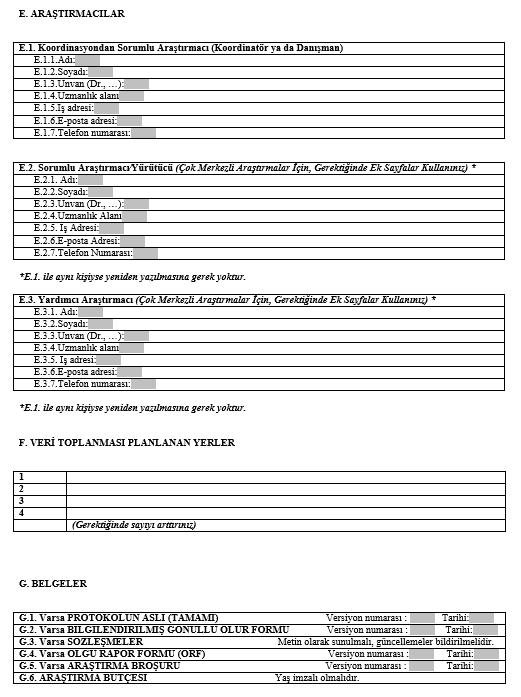 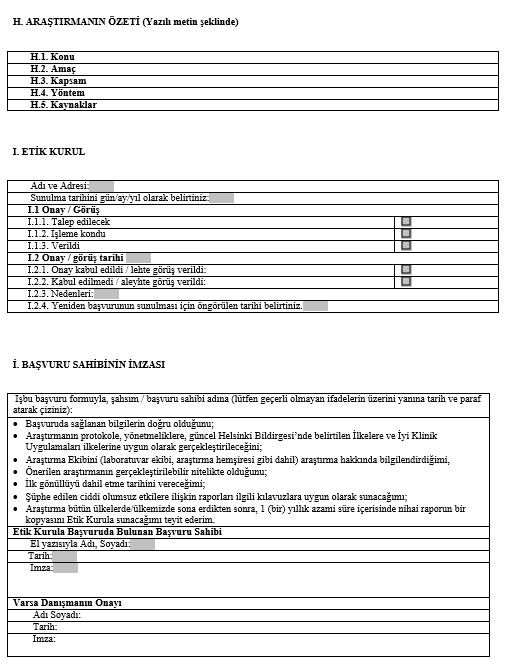 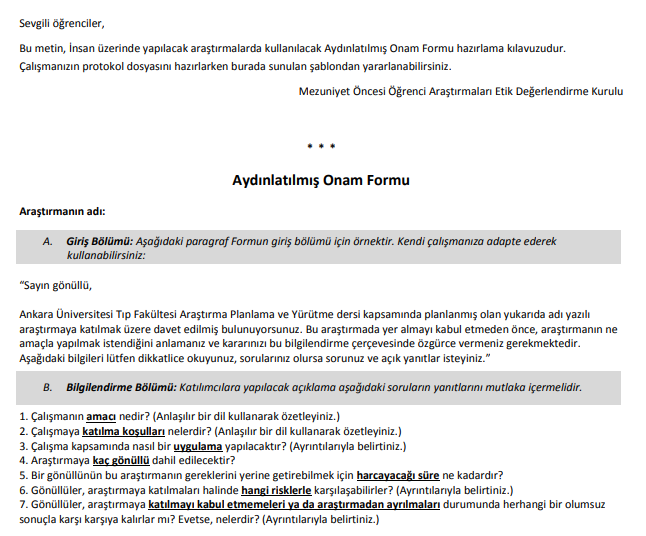 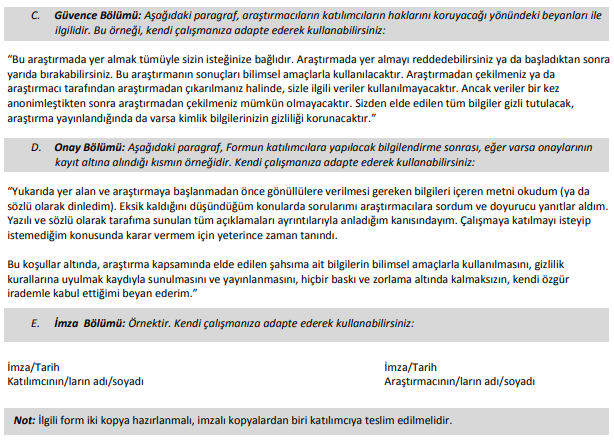 ARAŞTIRMANIN GÜVENİRLİĞİ
Önyargı
Örneklem grubunun temsil gücü
Güvenilir veri toplama
Test grubu / Kontrol grubu
Farkına vardırmamam / Placebo etkisi
Bağımlı değişken üzerinde etkili doğru bağımsız değişken seçimi
Uygun istatistik analiz seçimi
Sonuçların güvenirliği